Risks
Ownership Structure
Financial Performance
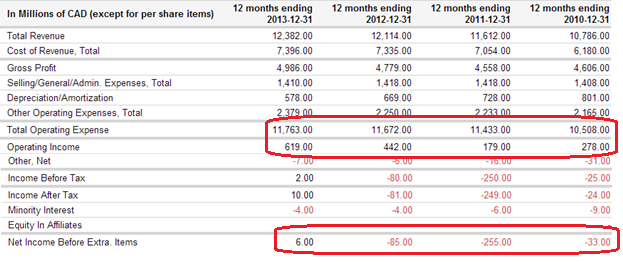 Share Performance
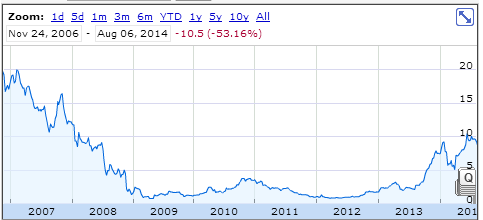 Share Performance
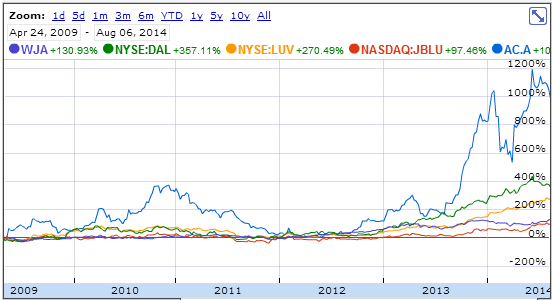 Recommendation – Don’t Buy